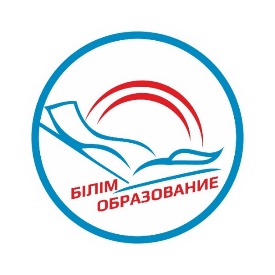 ОТДЕЛ ОБРАЗОВАНИЯ ГОРОДА ПАВЛОДАРА
РЕКОМЕНДАЦИИ
по организации  расписания уроков в организациях среднего образования в период карантина
Павлодар
2020
РЕКОМЕНДАЦИИ ПО СОСТАВЛЕНИЮ РАСПИСАНИЯ УРОКОВ В ОРГАНИЗАЦИЯХ СРЕДНЕГО ОБРАЗОВАНИЯ
https://portal.kundelik.kz/
Расписание уроков: для 0-9 классов - с 8.30 часов,
для 10-11 классов - с 14.00 часов (понедельник-пятница);
ПРЕДМЕТЫ ИНВАРИАТИВНОЙ ЧАСТИ приложение №1: 
продолжительность - 30 минут
ПРЕДМЕТЫ ИНВАРИАТИВНОЙ ЧАСТИ приложение №2: 
продолжительность - 15 минут
ПРЕДМЕТЫ ВАРИАТИВНОЙ ЧАСТИ, ЭЛЕКТИВНЫЕ КУРСЫ, ФАКУЛЬТАТИВЫ:
продолжительность - 15 минут
ПЕРЕМЕНЫ между каждым уроков : 
10 минут
ПРИВЯЗКА К ТЕЛЕУРОКАМ : 
не обязательна
Приложение №1
Приложение №1
CALL-ЦЕНТР
по вопросам организации дистанционного обучения и  работы школ города Павлодара
8 (7182) 65 04 27	8 (7182) 30 14 91